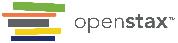 Concepts of Biology
Chapter 3 CELL STRUCTURE AND FUNCTION
PowerPoint Image Slideshow
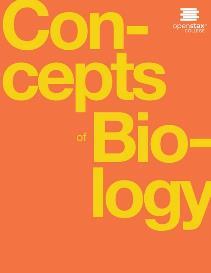 This work is licensed under cc by 4.0 license. Credit: OpenStax: modified by M. F. Sega & J. Wedincamp for ALG 18 grant through addition of ppt slides with texts made using Openstax textbook information.
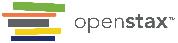 Figure 3.1 – cells
Nasal sinus cells (viewed with a light microscope), 
onion cells (viewed with a light microscope), and 
vibrio tasmaniensis bacterial cells (viewed using a scanning electron microscope) are from very different organism, yet all share certain characteristics of basic cell structure. 
(credit a: modification of work by Ed Uthman, MD; credit b: modification of work by Umberto Salvagnin; credit c: modification of work by Anthony D'Onofrio; scale-bar data from Matt Russell)
This OpenStax ancillary resource is © Rice University under a CC-BY 4.0 International license; it may be reproduced or modified but must be attributed to OpenStax, Rice University and any changes must be noted. Any images credited to other sources are similarly available for reproduction, but must be attributed to their sources.
Microscope to study cells
Studying cells using microscopes
Electron – 10,000,000x magnification
Light – 1000X magnification 
Dissecting – 100x magnification
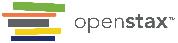 Figure 3.2 – light vs. dissecting microscope
Most light microscopes used in a college biology lab can magnify cells up to approximately 400 times.
Dissecting microscopes have a lower magnification than light microscopes and are used to examine larger objects, such as tissues.
This OpenStax ancillary resource is © Rice University under a CC-BY 4.0 International license; it may be reproduced or modified but must be attributed to OpenStax, Rice University and any changes must be noted. Any images credited to other sources are similarly available for reproduction, but must be attributed to their sources.
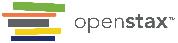 Figure 3.3 – light vs. electron microscope
Salmonella bacteria are viewed with a light microscope.
This scanning electron micrograph shows Salmonella bacteria (in red) invading human cells. (credit a: modification of work by CDC, Armed Forces Institute of Pathology, Charles N. Farmer; credit b: modification of work by Rocky Mountain Laboratories, NIAID, NIH; scale-bar data from Matt Russell)
This OpenStax ancillary resource is © Rice University under a CC-BY 4.0 International license; it may be reproduced or modified but must be attributed to OpenStax, Rice University and any changes must be noted. Any images credited to other sources are similarly available for reproduction, but must be attributed to their sources.
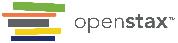 Figure 3.4 – diagnosis using microscope
These uterine cervix cells, viewed through a light microscope, were obtained from a Pap smear. Normal cells are on the left. The cells on the right are infected with human papillomavirus (HPV). (credit: modification of work by Ed Uthman; scale-bar data from Matt Russell)
This OpenStax ancillary resource is © Rice University under a CC-BY 4.0 International license; it may be reproduced or modified but must be attributed to OpenStax, Rice University and any changes must be noted. Any images credited to other sources are similarly available for reproduction, but must be attributed to their sources.
The Cell theory
Cell:
Basic unit of life; all chemical reactions that makes us alive happens in the cell
All cells arrives from existing cells 
Is a building block for all living organisms:
Unicellular 
Multicellular:
Each type of cell with a specific function 
Immune cells fight against pathogens
Cell types
Cell components:
Membrane – boundary 
Cytoplasm – contains organelles 
Nucleus – contains DNA 

Cells types:
Prokaryotic cells: bacteria
Do not have nucleus, however, have DNA 
10x smaller  
Eukaryotic cells: 
Animal cells
Plant cells
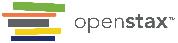 Figure 3.5 – prokaryotic cell
This figure shows the generalized structure of a prokaryotic cell.
This OpenStax ancillary resource is © Rice University under a CC-BY 4.0 International license; it may be reproduced or modified but must be attributed to OpenStax, Rice University and any changes must be noted. Any images credited to other sources are similarly available for reproduction, but must be attributed to their sources.
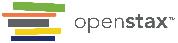 Figure 3.6 – cell size
This figure shows the relative sizes of different kinds of cells and cellular components. An adult human is shown for comparison.
This OpenStax ancillary resource is © Rice University under a CC-BY 4.0 International license; it may be reproduced or modified but must be attributed to OpenStax, Rice University and any changes must be noted. Any images credited to other sources are similarly available for reproduction, but must be attributed to their sources.
Eukaryotic cell
Components:
Plasma Membrane 
- And a Cell wall in plants, yeast 
Nucleus 
Cytoplasm 
Organelles:
Mitochondria
Ribosomes
Endoplasmic reticulum
Golgi apparatus
Lysosomes
Peroxisomes
Cytoskeleton 
Vacuoles (plants)
Chloroplast  (plants)
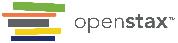 Figure 3.7 – eukaryotic cells
This figure shows (a) a typical animal cell and (b) a typical plant cell.
This OpenStax ancillary resource is © Rice University under a CC-BY 4.0 International license; it may be reproduced or modified but must be attributed to OpenStax, Rice University and any changes must be noted. Any images credited to other sources are similarly available for reproduction, but must be attributed to their sources.
Plasma membrane
Components:
Lipids
Double layer of phospholipids
and cholesterol & other lipids 
Proteins
Carbohydrates 
Attached to either lipids or proteins 

Function 
Allows selective passage in & out the cell
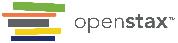 Figure 3.8 – plasma membrane
The plasma membrane is a phospholipid bilayer with embedded proteins. There are other components, such as cholesterol and carbohydrates, which can be found in the membrane in addition to phospholipids and protein.
This OpenStax ancillary resource is © Rice University under a CC-BY 4.0 International license; it may be reproduced or modified but must be attributed to OpenStax, Rice University and any changes must be noted. Any images credited to other sources are similarly available for reproduction, but must be attributed to their sources.
Cytoskeleton
It is composed of proteins and assembled into 3 different types:
Microtubules – made of tubulin proteins
helps with:
transporting vesicles/organelles within the cell, 
mitotic spindle (in cell division), 
movement of cells (see flagellum, cilia) 
Intermediate filaments – helps with the shape of the cells
Example: Keratin 
Microfilaments – made of actin proteins 
helps with:
movement of cells (see pseudopods), 
contraction in the muscle cells, 
Cleavage furrow during Cell division
Cytoskeleton - Figure 3.9
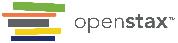 Microfilaments, intermediate filaments, and microtubules compose a cell’s cytoskeleton.
This OpenStax ancillary resource is © Rice University under a CC-BY 4.0 International license; it may be reproduced or modified but must be attributed to OpenStax, Rice University and any changes must be noted. Any images credited to other sources are similarly available for reproduction, but must be attributed to their sources.
Cilia and flagellum
More on this visit YouTube video: Cilia and flagella 

Cilia – many in number, size: short, hair-like 
Helps in movement of cells or substances (mucus)
Flagellum – 1 or 2 on cell surface; very long 
Helps in movement of cells
The Nucleus
Structure:
Nuclear membrane – envelope
Nuclear pores – allows passage in & out 
Surrounded by rough endoplasmic reticulum 
Nucleoplasm – inside the nucleus
Contains:
the nucleolus – where rRNA is made 
DNA – under the form of chromatin
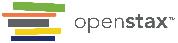 Figure 3.10 – nucleus
The outermost boundary of the nucleus is the nuclear envelope. Notice that the nuclear envelope consists of two phospholipid bilayers (membranes)—an outer membrane and an inner membrane—in contrast to the plasma membrane (Figure 3.8), which consists of only one phospholipid bilayer. (credit: modification of work by NIGMS, NIH)
This OpenStax ancillary resource is © Rice University under a CC-BY 4.0 International license; it may be reproduced or modified but must be attributed to OpenStax, Rice University and any changes must be noted. Any images credited to other sources are similarly available for reproduction, but must be attributed to their sources.
Endoplasmic reticulum (ER)
ER structure: made of membranes as boundary
Two types:
Rough ER (RER) – has ribosomes attached to their surfaces on the membrane
Made of flatten vesicle and attached to the nuclear envelope 
Role in modifying proteins  
Smooth ER (SER) – shaped as tubules
Role in storage of calcium ions (Ca+), synthesize lipids, steroid hormones, carbohydrates
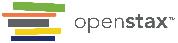 Figure 3.13 – ER: SER & RER
The endomembrane system works to modify, package, and transport lipids and proteins. (credit: modification of work by Magnus Manske)
This OpenStax ancillary resource is © Rice University under a CC-BY 4.0 International license; it may be reproduced or modified but must be attributed to OpenStax, Rice University and any changes must be noted. Any images credited to other sources are similarly available for reproduction, but must be attributed to their sources.
Golgi apparatus
Structure:
Flatten big vesicles or sacs 
Have two faces 
Trans face – Receiving face towards the ER and nucleus 
Cis face – Releasing face towards the cell plasma membrane

Function:
Modifies proteins, lipids
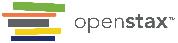 Figure 3.11 – Golgi apparatus
The Golgi apparatus in this transmission electron micrograph of a white blood cell is visible as a stack of semicircular flattened rings in the lower portion of this image. Several vesicles can be seen near the Golgi apparatus. (credit: modification of work by Louisa Howard; scale-bar data from Matt Russell)
This OpenStax ancillary resource is © Rice University under a CC-BY 4.0 International license; it may be reproduced or modified but must be attributed to OpenStax, Rice University and any changes must be noted. Any images credited to other sources are similarly available for reproduction, but must be attributed to their sources.
lysosomes
Structures: 
membranous vesicle
Containing enzymes and low pH  
Role as “garbage disposal” by removing any broken organelles, pathogens etc.
In Macrophages (a type of white blood cells)
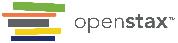 Figure 3.12 - lysosomes
A macrophage has phagocytized a potentially pathogenic bacterium into a vesicle, which then fuses with a lysosome within the cell so that the pathogen can be destroyed. Other organelles are present in the cell, but for simplicity, are not shown.
This OpenStax ancillary resource is © Rice University under a CC-BY 4.0 International license; it may be reproduced or modified but must be attributed to OpenStax, Rice University and any changes must be noted. Any images credited to other sources are similarly available for reproduction, but must be attributed to their sources.
Endomembrane system
A system of structures of different shapes made of membranes;
Role in making and modifying proteins and lipids;
It includes:
Plasma membrane, nuclear envelope, RER, SER, Golgi, lysosomes
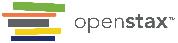 Figure 3.13
The endomembrane system works to modify, package, and transport lipids and proteins. (credit: modification of work by Magnus Manske)
This OpenStax ancillary resource is © Rice University under a CC-BY 4.0 International license; it may be reproduced or modified but must be attributed to OpenStax, Rice University and any changes must be noted. Any images credited to other sources are similarly available for reproduction, but must be attributed to their sources.
ribosomes
Organelles not made of membranes
Made of rRNA and proteins
Attached to RER or free in the cytoplasm
Roundly shape
Function in synthesizing proteins
Mitochondria
“powerhouse” or “energy factories”  function in making ATP (chemical energy) from food

Structure: oval-shaped vesicles, made of two membranes
Outer membrane 
inner membrane – with folds called cristae
Intermembrane space
matrix
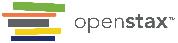 Figure 3.14 – mitochondria
This transmission electron micrograph shows a mitochondrion as viewed with an electron microscope. Notice the inner and outer membranes, the cristae, and the mitochondrial matrix. (credit: modification of work by Matthew Britton; scale-bar data from Matt Russell)
This OpenStax ancillary resource is © Rice University under a CC-BY 4.0 International license; it may be reproduced or modified but must be attributed to OpenStax, Rice University and any changes must be noted. Any images credited to other sources are similarly available for reproduction, but must be attributed to their sources.
Chloroplasts
Vesicle with two membranes: 
inner and outer
Stroma – inside the chloroplast
Thylakoids – flatten vesicles inside the stroma
Organized in stacks called grana
Made of
membrane boundary – contains green pigments or chlorophylls 
lumen 
Role in photosynthesis – transforming solar energy into food (chemical energy)
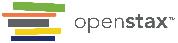 Figure 3.15 – chloroplasts
This simplified diagram of a chloroplast shows the outer membrane, inner membrane, thylakoids, grana, and stroma.
This OpenStax ancillary resource is © Rice University under a CC-BY 4.0 International license; it may be reproduced or modified but must be attributed to OpenStax, Rice University and any changes must be noted. Any images credited to other sources are similarly available for reproduction, but must be attributed to their sources.
Endosymbiosis & evolution
Symbiosis = living together
Mitochondria and chloroplasts are organelles that in the past were independent organisms (i.e. bacteria) living outside the cells. 
Proofs: 1 circular DNA, ribosomes, binary division
For more details, please watch this YouTube video: Endosymbiosis
Outside the cells
Protection against tension and compression
Extracellular matrix (ECM) – animals
Made of protein collagen and glycoproteins (sugar + protein)
Cell wall – plant cells
Made of carbohydrates like pectin
Ecm - Figure 3.16
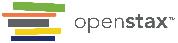 The extracellular matrix consists of a network of substances secreted by cells.
This OpenStax ancillary resource is © Rice University under a CC-BY 4.0 International license; it may be reproduced or modified but must be attributed to OpenStax, Rice University and any changes must be noted. Any images credited to other sources are similarly available for reproduction, but must be attributed to their sources.
Cells Connections
Connections:
Holds the cells together
Tight junctions – prevents leaking between cells
Desmosomes – spot welds in muscles, skin 
ECM

Communicate between cells through exchanging materials:
Plasmodesmata – in plants 
Gap junctions – in animals
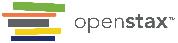 Figure 3.17
There are four kinds of connections between cells. (a) A plasmodesma is a channel between the cell walls of two adjacent plant cells. (b) Tight junctions join adjacent animal cells. (c) Desmosomes join two animal cells together. (d) Gap junctions act as channels between animal cells. (credit b, c, d: modification of work by Mariana Ruiz Villareal)
This OpenStax ancillary resource is © Rice University under a CC-BY 4.0 International license; it may be reproduced or modified but must be attributed to OpenStax, Rice University and any changes must be noted. Any images credited to other sources are similarly available for reproduction, but must be attributed to their sources.
Plasma membrane
Components:
Lipids 
Proteins
Glycoproteins 

Fluid Mosaic model – explains the organization of the membrane components as:
a “mosaic” of many types of molecules (see above) that are 
in constant movement (making the membrane look like a fluid)
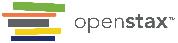 Figure 3.18
The fluid mosaic model of the plasma membrane structure describes the plasma membrane as a fluid combination of phospholipids, cholesterol, proteins, and carbohydrates.
This OpenStax ancillary resource is © Rice University under a CC-BY 4.0 International license; it may be reproduced or modified but must be attributed to OpenStax, Rice University and any changes must be noted. Any images credited to other sources are similarly available for reproduction, but must be attributed to their sources.
Plasma membrane functions
It is a boundary of the cell with many functions:
Selective permeability – allow some substances in and out the cell
Immunity – distinguish between “self” and “non-self”
Blood transfusion
Organ transplant 
Viral/ bacterial infection 
Change in shape – immune cells squeeze between the blood vessels’ cells and go to the pathogen location (skin etc.)
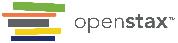 Figure 3.19
HIV docks at and binds to the CD4 receptor, a glycoprotein on the surface of T cells, before entering, or infecting, the cell. (credit: modification of work by US National Institutes of Health/National Institute of Allergy and Infectious Diseases)
This OpenStax ancillary resource is © Rice University under a CC-BY 4.0 International license; it may be reproduced or modified but must be attributed to OpenStax, Rice University and any changes must be noted. Any images credited to other sources are similarly available for reproduction, but must be attributed to their sources.
Membrane transport
Membrane transport types:
Passive 
Doesn’t use energy
Molecules are moving from high concentration to low
Active 
Requires energy 
Molecules are moving from low concentration to high
Done with the help of proteins called pumps
Passive transport
Types of passive transport:
Diffusion – transport of substances (or solute when in solution)
Osmosis or Diffusion of water – transport of solvent molecules (water)
Facilitated diffusion – transport of solute with help from membrane proteins:
Channels 
Transporters 
 
Solution = solvent + solutes
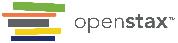 Figure 3.20 – diffusion
Diffusion through a permeable membrane follows the concentration gradient of a substance, moving the substance from an area of high concentration to one of low concentration. (credit: modification of work by Mariana Ruiz Villarreal)
This OpenStax ancillary resource is © Rice University under a CC-BY 4.0 International license; it may be reproduced or modified but must be attributed to OpenStax, Rice University and any changes must be noted. Any images credited to other sources are similarly available for reproduction, but must be attributed to their sources.
Osmosis
Osmosis is the diffusion of water molecules (solvent) until the concentration of the solute is equal on both sides of the membrane. 
Direction of water flow is:
From higher concentration of free water molecules to low
Or from low concentration of solute molecules to high
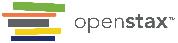 Figure 3.21 – osmosis
In osmosis, water always moves from an area of higher concentration (of water) to one of lower concentration (of water). In this system, the solute cannot pass through the selectively permeable membrane.
This OpenStax ancillary resource is © Rice University under a CC-BY 4.0 International license; it may be reproduced or modified but must be attributed to OpenStax, Rice University and any changes must be noted. Any images credited to other sources are similarly available for reproduction, but must be attributed to their sources.
Osmosis
Solutions with higher concentrations of solute are called hypertonic
Solutions with lower concentrations of solute are called hypotonic
Solutions with the equal concentrations of solute are called isotonic

What is the direction of H2O flow (in terms of tonicity of solutions)?
In the previous slide (fig 3.21) identify which solutions are hyper- hypo- or isotonic:
Left Beaker 
left side
Right side
Right beaker
Left side 
Right side
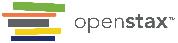 Figure 3.22 – osmosis & animal cells
Osmotic pressure changes the shape of red blood cells in hypertonic, isotonic, and hypotonic solutions. (credit: modification of work by Mariana Ruiz Villarreal)
This OpenStax ancillary resource is © Rice University under a CC-BY 4.0 International license; it may be reproduced or modified but must be attributed to OpenStax, Rice University and any changes must be noted. Any images credited to other sources are similarly available for reproduction, but must be attributed to their sources.
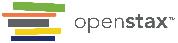 Figure 3.23 – osmosis & plant cells
The turgor pressure within a plant cell depends on the tonicity of the solution that it is bathed in. (credit: modification of work by Mariana Ruiz Villarreal)
This OpenStax ancillary resource is © Rice University under a CC-BY 4.0 International license; it may be reproduced or modified but must be attributed to OpenStax, Rice University and any changes must be noted. Any images credited to other sources are similarly available for reproduction, but must be attributed to their sources.
Active transport
Moving molecules Against their concentration gradient; can be done only using energy (ATP). 

Proteins in the membrane called pumps can use ATP to push chemicals from low concentration to high concentration. 

Example: NA/K-pump
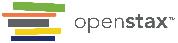 Figure 3.24
Electrochemical gradients arise from the combined effects of concentration gradients and electrical gradients. (credit: modification of work by “Synaptitude”/Wikimedia Commons)
This OpenStax ancillary resource is © Rice University under a CC-BY 4.0 International license; it may be reproduced or modified but must be attributed to OpenStax, Rice University and any changes must be noted. Any images credited to other sources are similarly available for reproduction, but must be attributed to their sources.
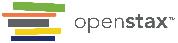 Figure 3.25 – active transport
The sodium-potassium pump move potassium and sodium ions across the plasma membrane. (credit: modification of work by Mariana Ruiz Villarreal)
This OpenStax ancillary resource is © Rice University under a CC-BY 4.0 International license; it may be reproduced or modified but must be attributed to OpenStax, Rice University and any changes must be noted. Any images credited to other sources are similarly available for reproduction, but must be attributed to their sources.
Bulk transport
Moving big particles, fragments of cells, is called bulk transport. 
Endocytosis – bringing them into the cells
Phagocytosis – when big molecules/particles are brought inside 
Pinocytosis – when large amount of liquid in brought in
Receptor-mediated endocytosis – when only specific molecules enter the cell (the ones that matches with the receptors in the membrane, see fig. 3.26).

Exocytosis – taking them out the cell
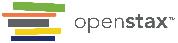 Figure 3.26 – endocytosis
Three variations of endocytosis are shown.
In one form of endocytosis, phagocytosis, the cell membrane surrounds the particle and pinches off to form an intracellular vacuole.
In another type of endocytosis, pinocytosis, the cell membrane surrounds a small volume of fluid and pinches off, forming a vesicle.
In receptor-mediated endocytosis, uptake of substances by the cell is targeted to a single type of substance that binds at the receptor on the external cell membrane. (credit: modification of work by Mariana Ruiz Villarreal)
This OpenStax ancillary resource is © Rice University under a CC-BY 4.0 International license; it may be reproduced or modified but must be attributed to OpenStax, Rice University and any changes must be noted. Any images credited to other sources are similarly available for reproduction, but must be attributed to their sources.
Exocytosis - Figure 3.27
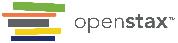 In exocytosis, a vesicle migrates to the plasma membrane, binds, and releases its contents to the outside of the cell. (credit: modification of work by Mariana Ruiz Villarreal)
This OpenStax ancillary resource is © Rice University under a CC-BY 4.0 International license; it may be reproduced or modified but must be attributed to OpenStax, Rice University and any changes must be noted. Any images credited to other sources are similarly available for reproduction, but must be attributed to their sources.